Opseg kvadrata i pravokutnika
PLAN PLOČE
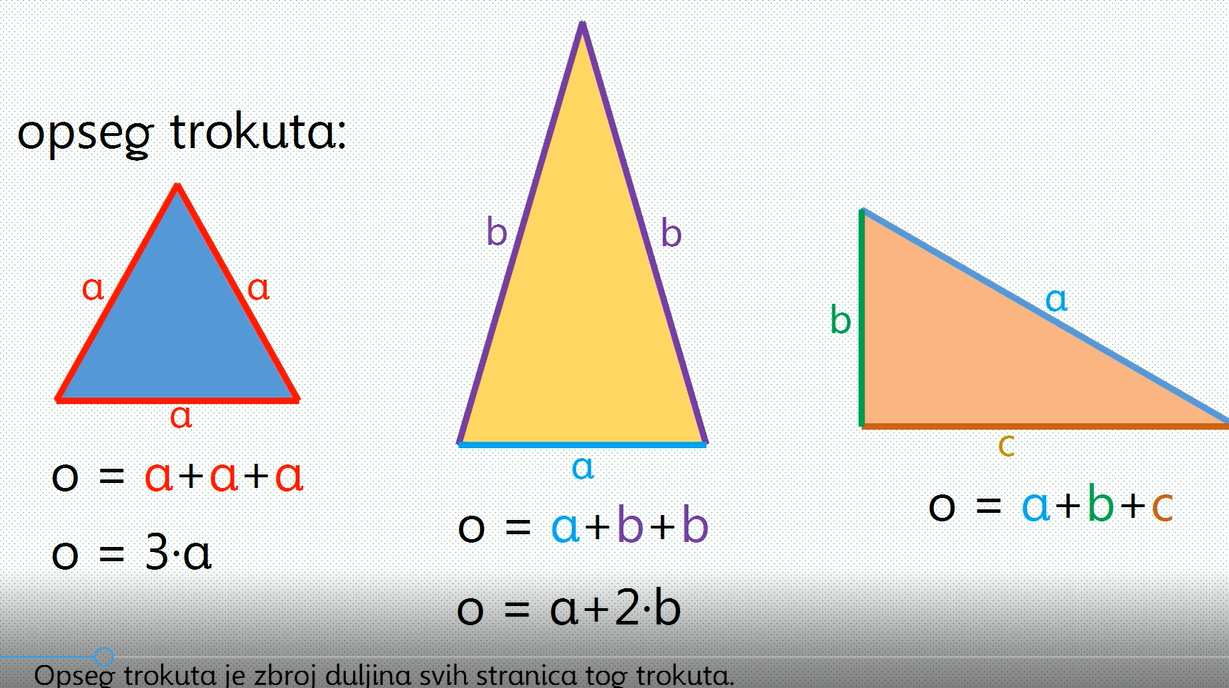 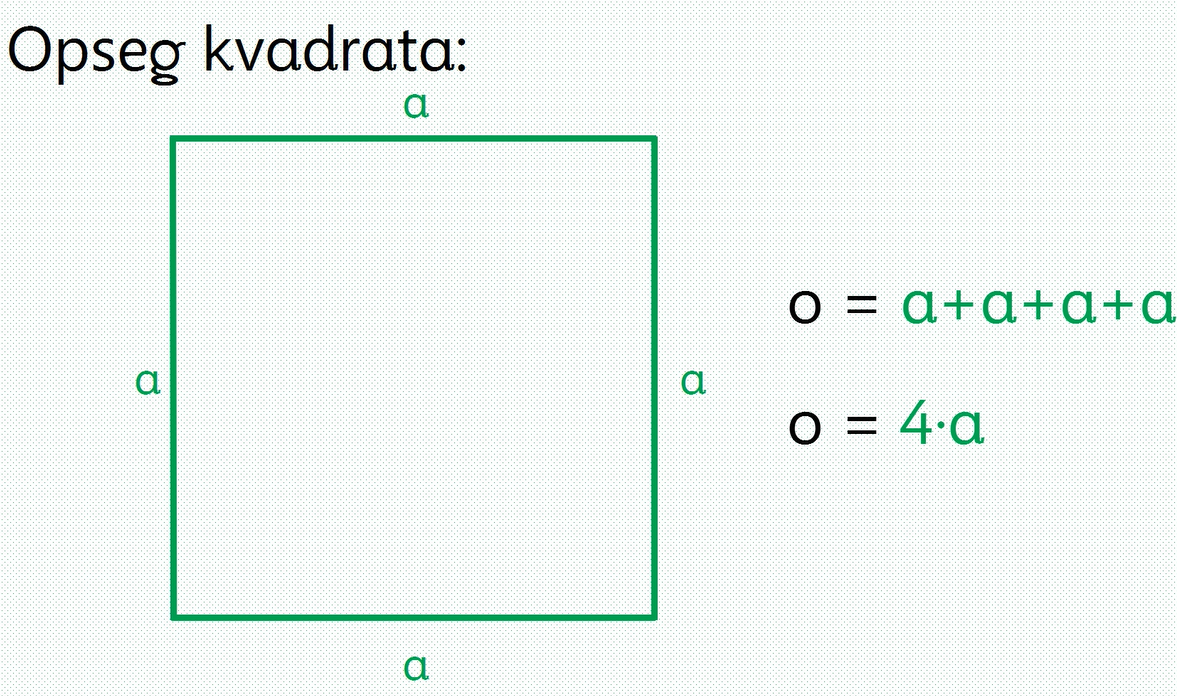 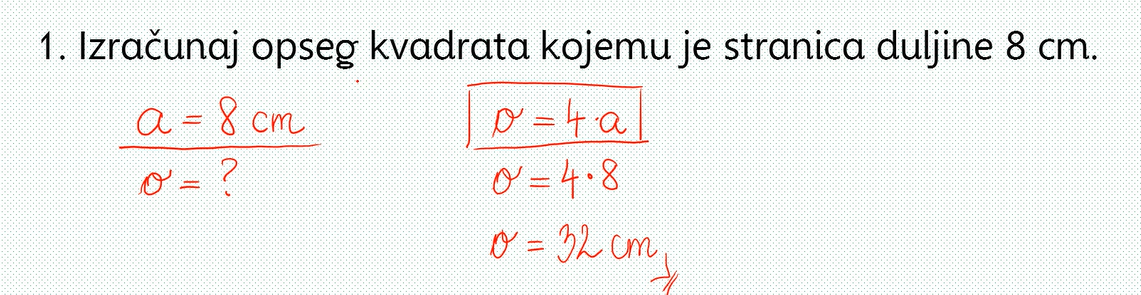 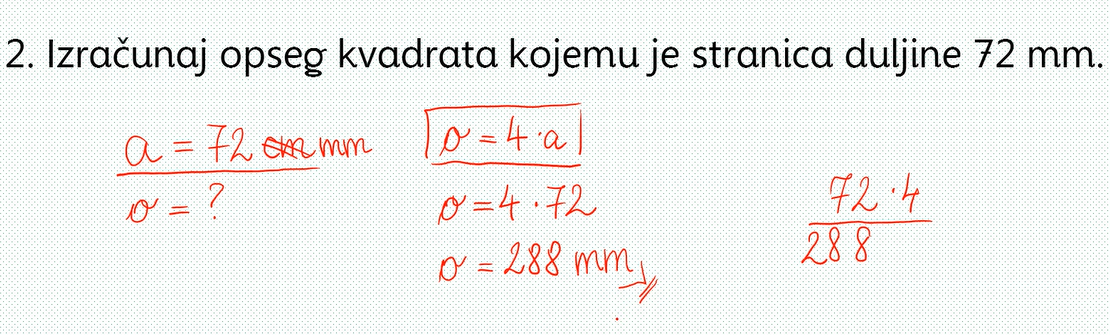 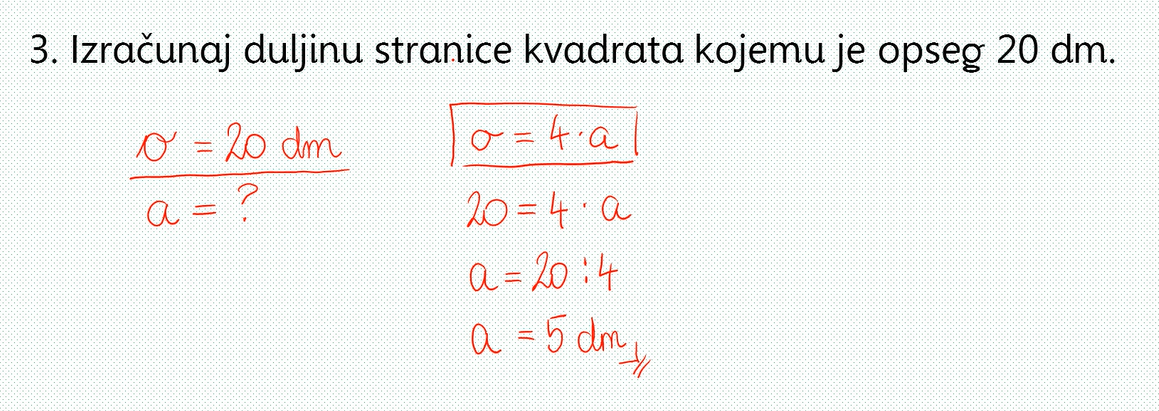 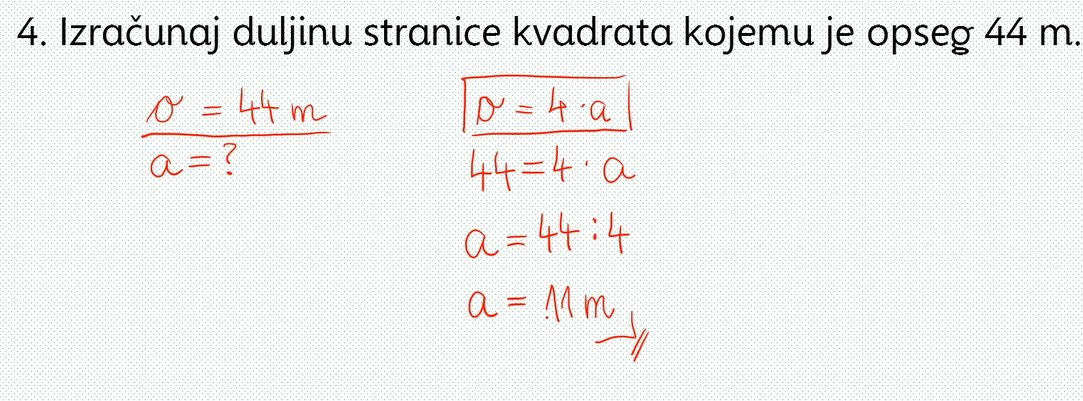 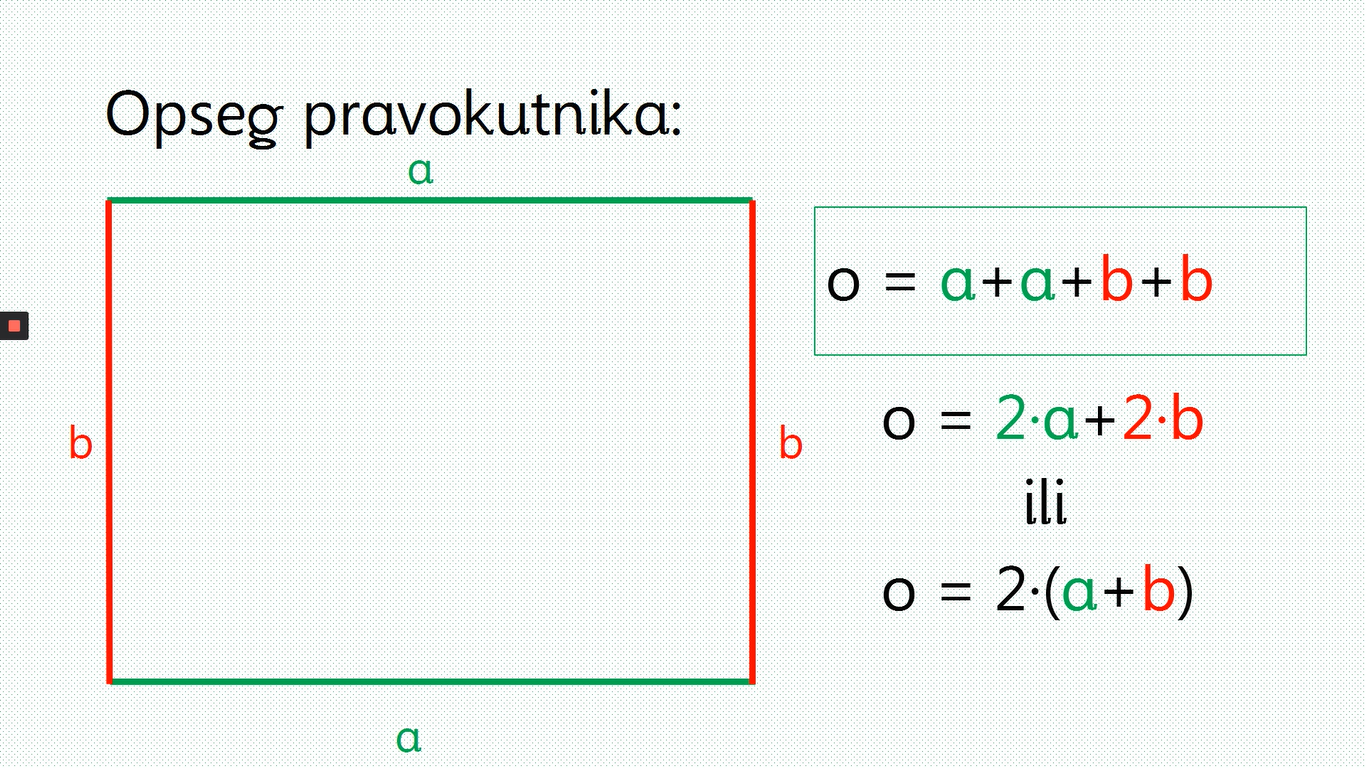 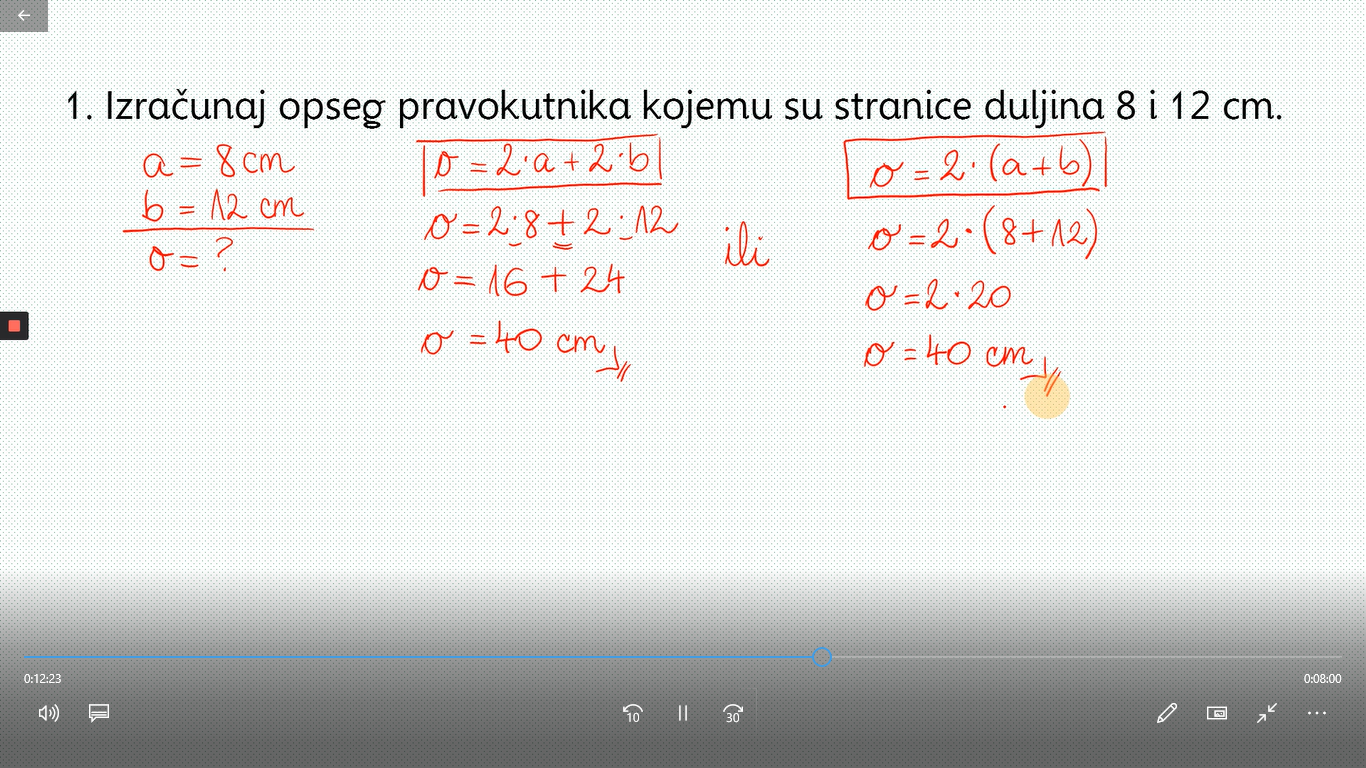 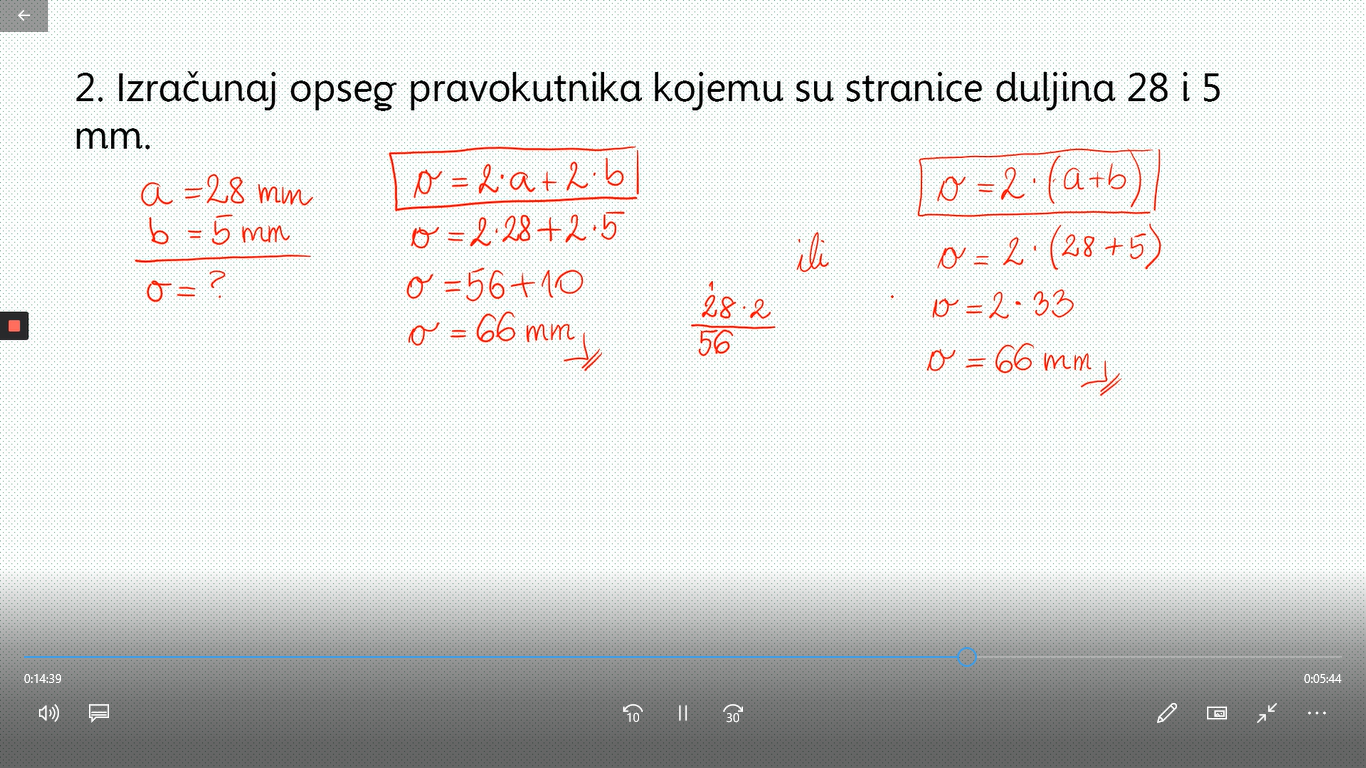 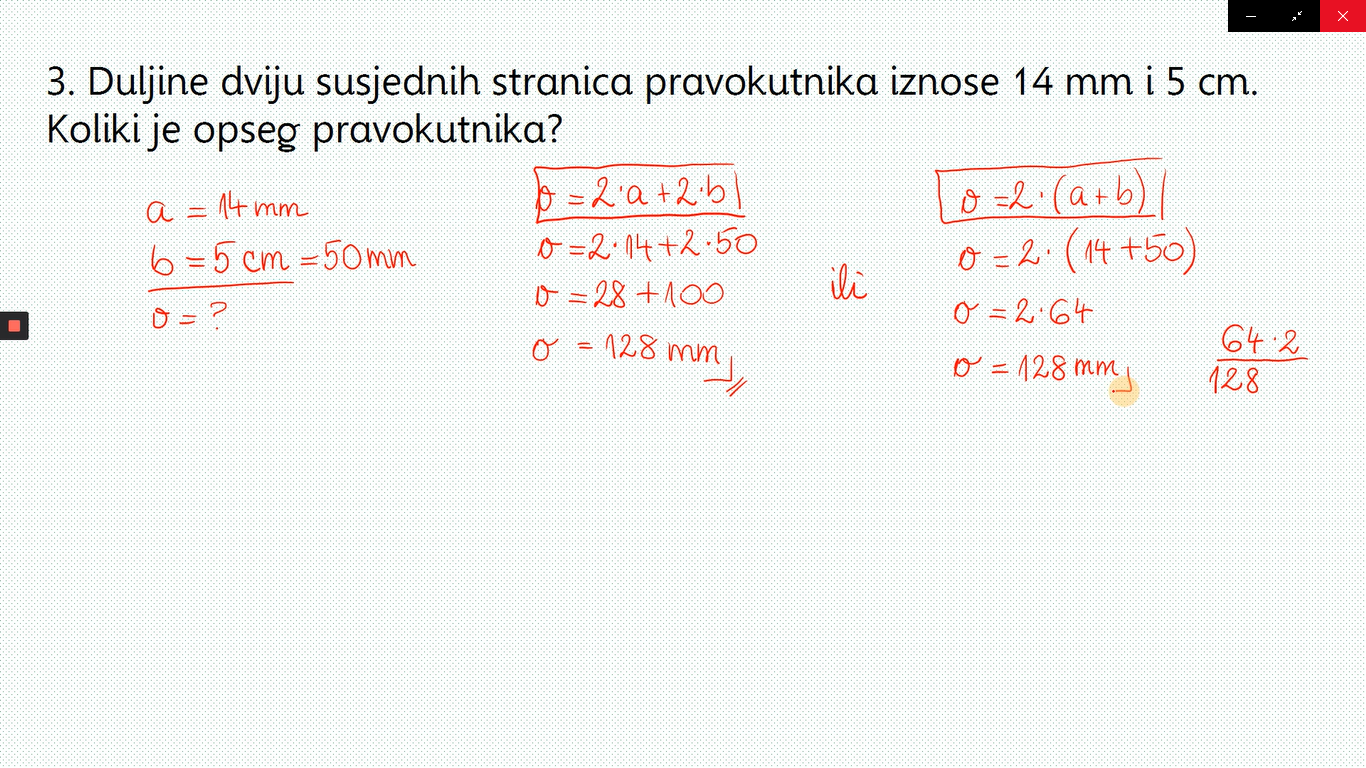 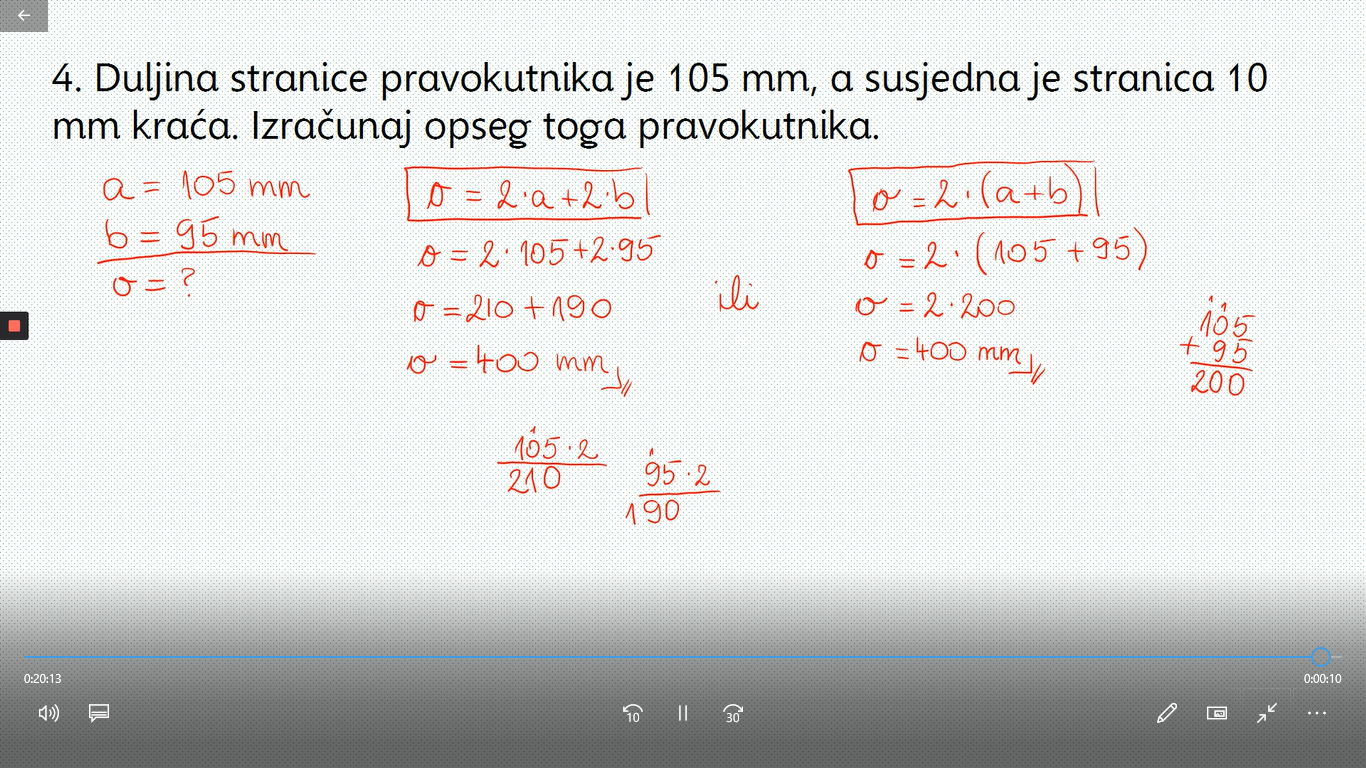 RIJEŠI SAM/SAMA:

Udžbenik str. 64

DZ - Radna bilježnica str.60